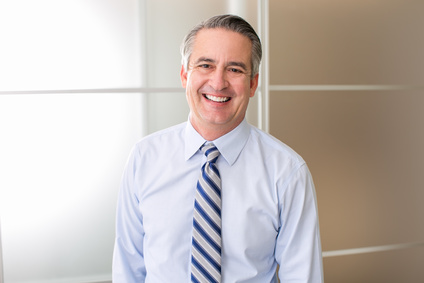 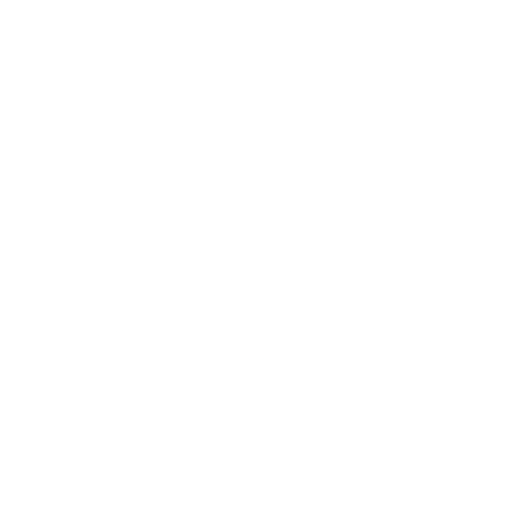 Alexandre PILETTO
Título del puesto
name@mail.com
000 111 333
12 Street Name, Madrid
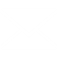 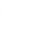 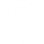 PERFIL
Lorem ipsum dolor sit amet, consectetur adipiscing elit. Morbi tristique sapien nec nulla rutrum imperdiet. Nullam faucibus augue id velit luctus maximus. Interdum et malesuada fames ac ante ipsum primis in faucibus. Etiam bibendum, ante nec luctus posuere, odio enim semper tortor, id eleifend mi ante vitae ex.
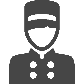 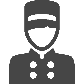 ESTUDIOS
EXPERIENCIA LABORAL
2016 – Título – Centro Educativo 
Lorem ipsum dolor sit amet, consectetur adipiscing elit. Morbi tristique sapien nec nulla rutrum imperdiet. 

2016 – Título – Centro Educativo 
Lorem ipsum dolor sit amet, consectetur adipiscing elit. Morbi tristique sapien nec nulla rutrum imperdiet. 

2016 – Título – Centro Educativo 
Lorem ipsum dolor sit amet, consectetur adipiscing elit. Morbi tristique sapien nec nulla rutrum imperdiet. 

2016 – Título – Centro Educativo 
Lorem ipsum dolor sit amet, consectetur adipiscing elit. Morbi tristique sapien nec nulla rutrum imperdiet.
2016 – Puesto – Empresa
Lorem ipsum dolor sit amet, consectetur adipiscing elit. Morbi tristique sapien nec nulla rutrum imperdiet. 

2016 – Puesto – Empresa
Lorem ipsum dolor sit amet, consectetur adipiscing elit. Morbi tristique sapien nec nulla rutrum imperdiet. 

2016 – Puesto – Empresa
Lorem ipsum dolor sit amet, consectetur adipiscing elit. Morbi tristique sapien nec nulla rutrum imperdiet. 

2016 – Puesto – Empresa
Lorem ipsum dolor sit amet, consectetur adipiscing elit. Morbi tristique sapien nec nulla rutrum imperdiet.
HABILIDADES
IDIOMAS
adobe illustrator | adobe photoshop | adobe indesign | diseño gráfico| fotografía | corel draw | microsoft office | windows | mac
INGLÉS: Fluido
FRANCÉS: Fluido
ITALIANO: Básico
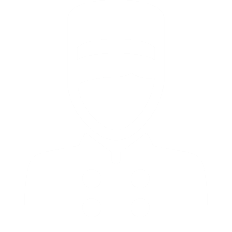